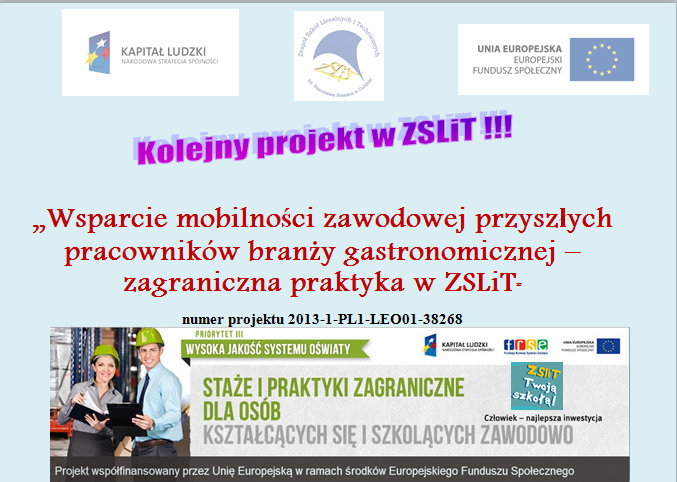 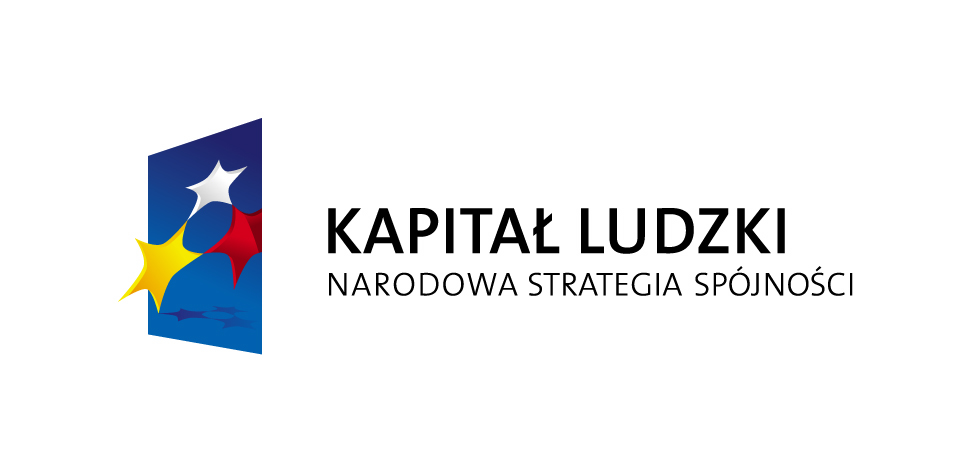 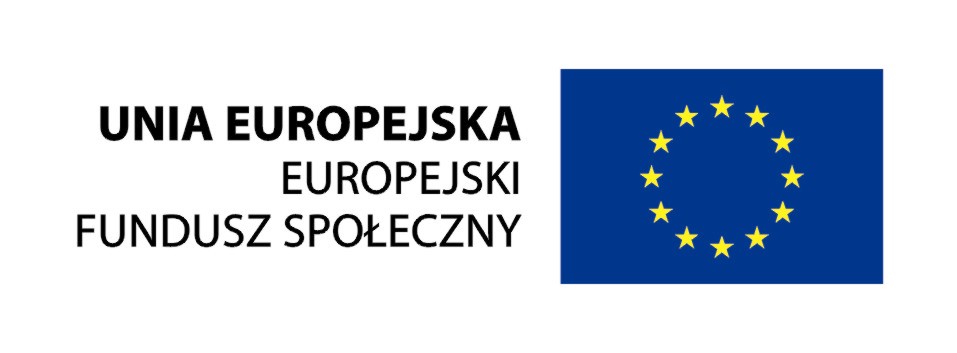 Projekt : „Staże i praktyki zagraniczne dla osób kształcących się i szkolących zawodowo”
Współfinasowany przez Unię Europejską w ramach środków Europejskiego Funduszu Społecznego
Partner projektu:
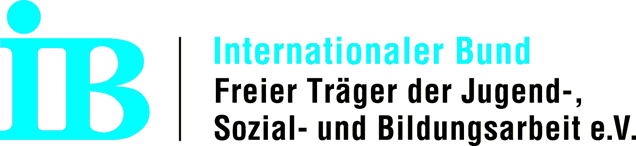 Internationaler Bund e.V. to jedna z największych niemieckich instytucji użyteczności publicznej, niezależna publicznie i religijnie. To organizacja działająca na rzecz pracy z młodzieżą i kształcenia ją. To nowoczesny ośrodek specjalizujący się w kształceniu zawodowym uczniów, absolwentów, na poziomie wymagań stawianych przez współczesny rynek pracy Unii Europejskiej.
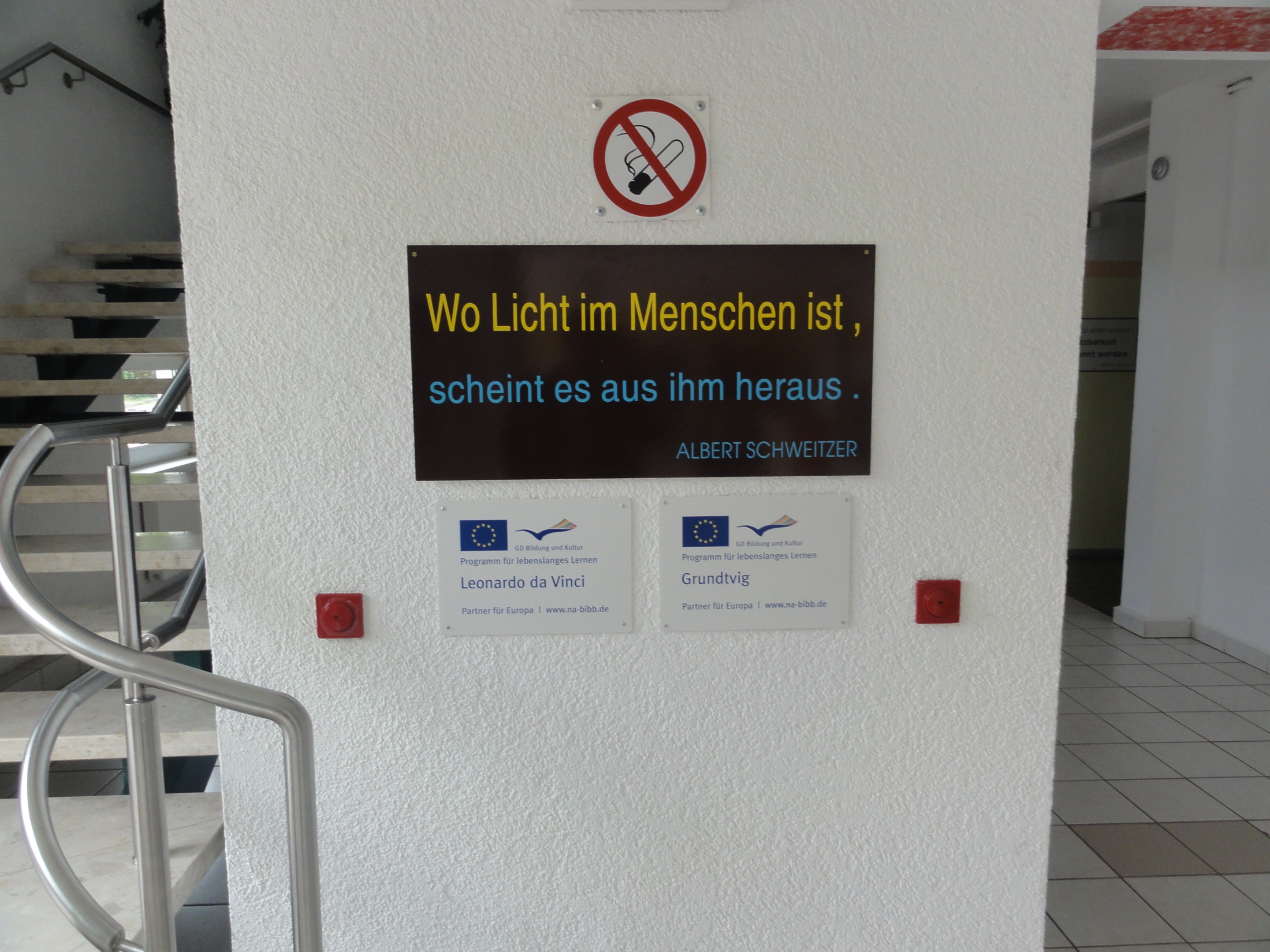 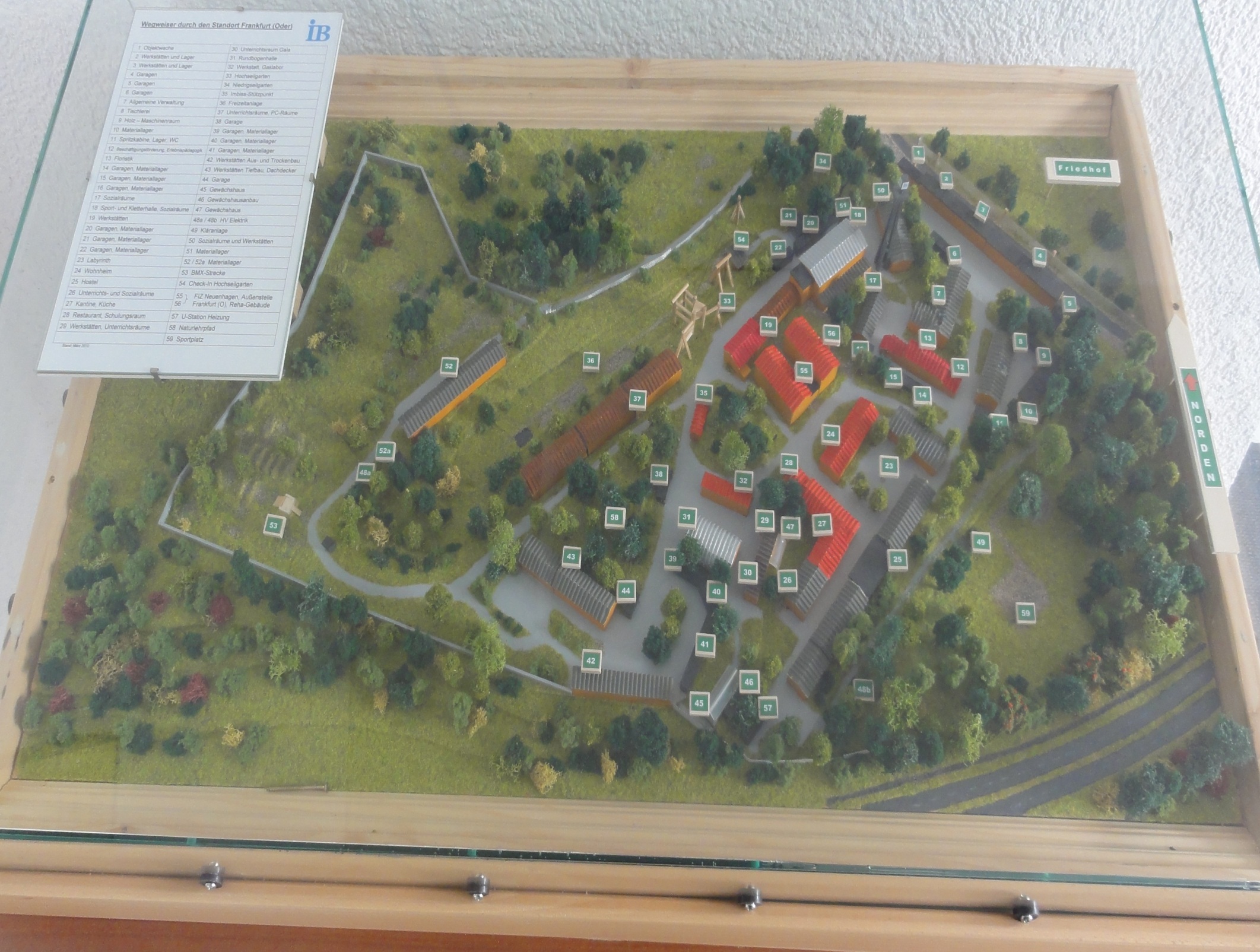 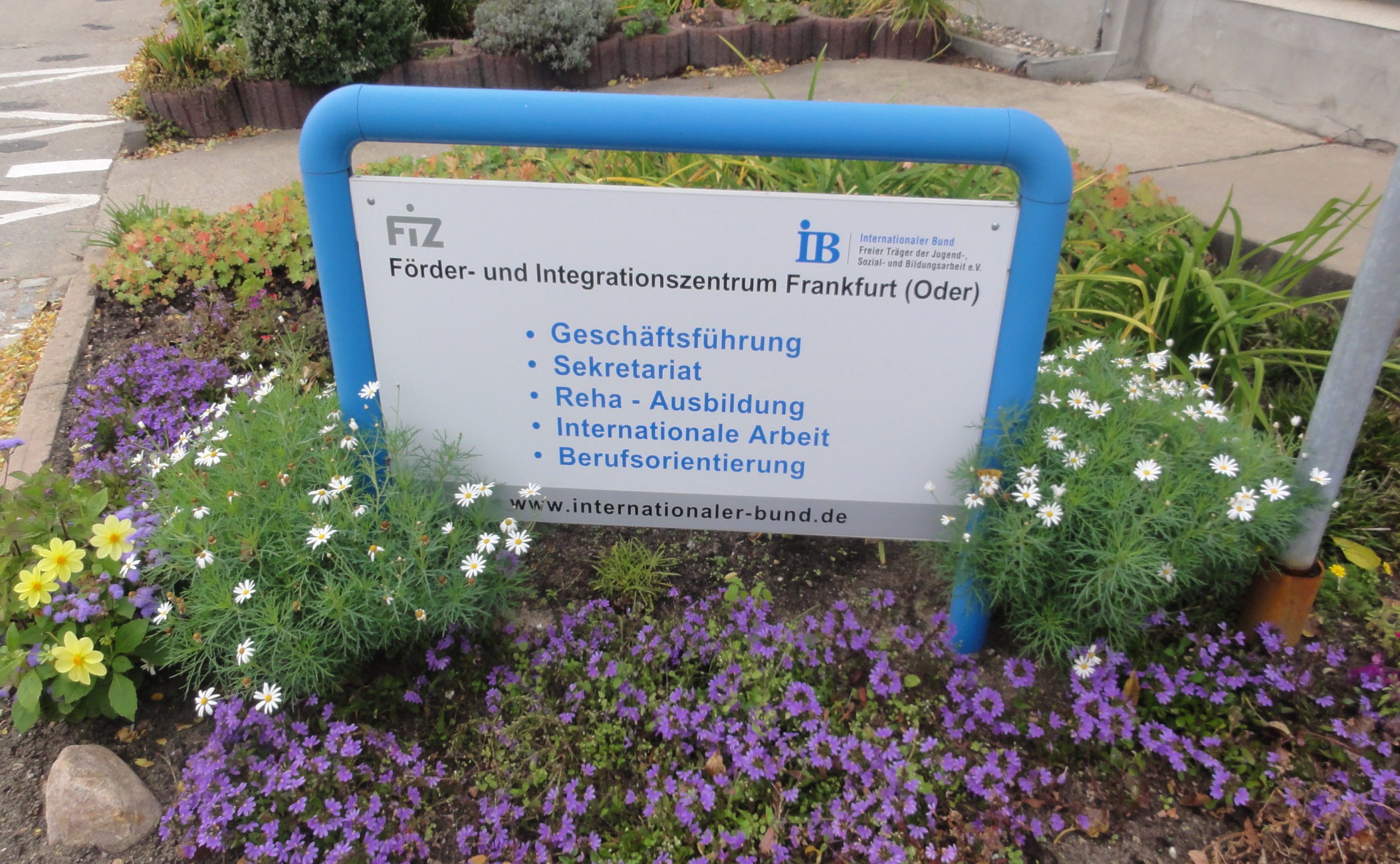 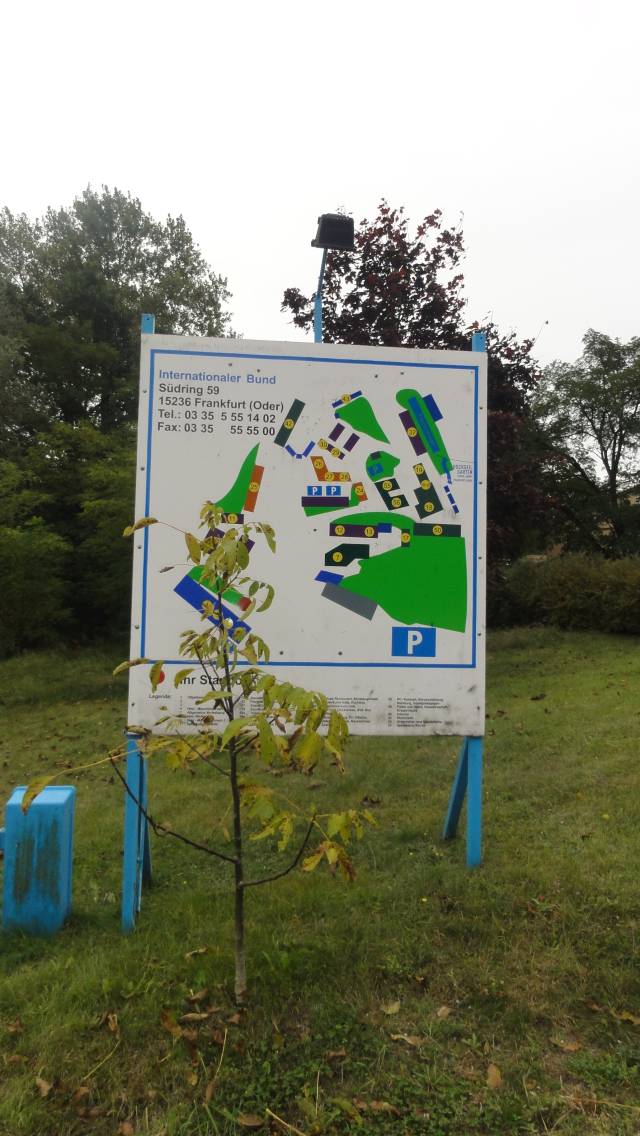 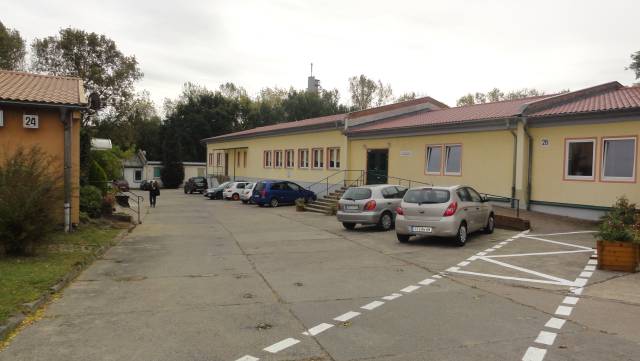 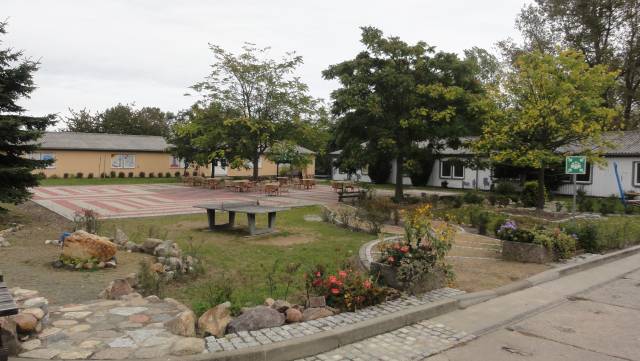 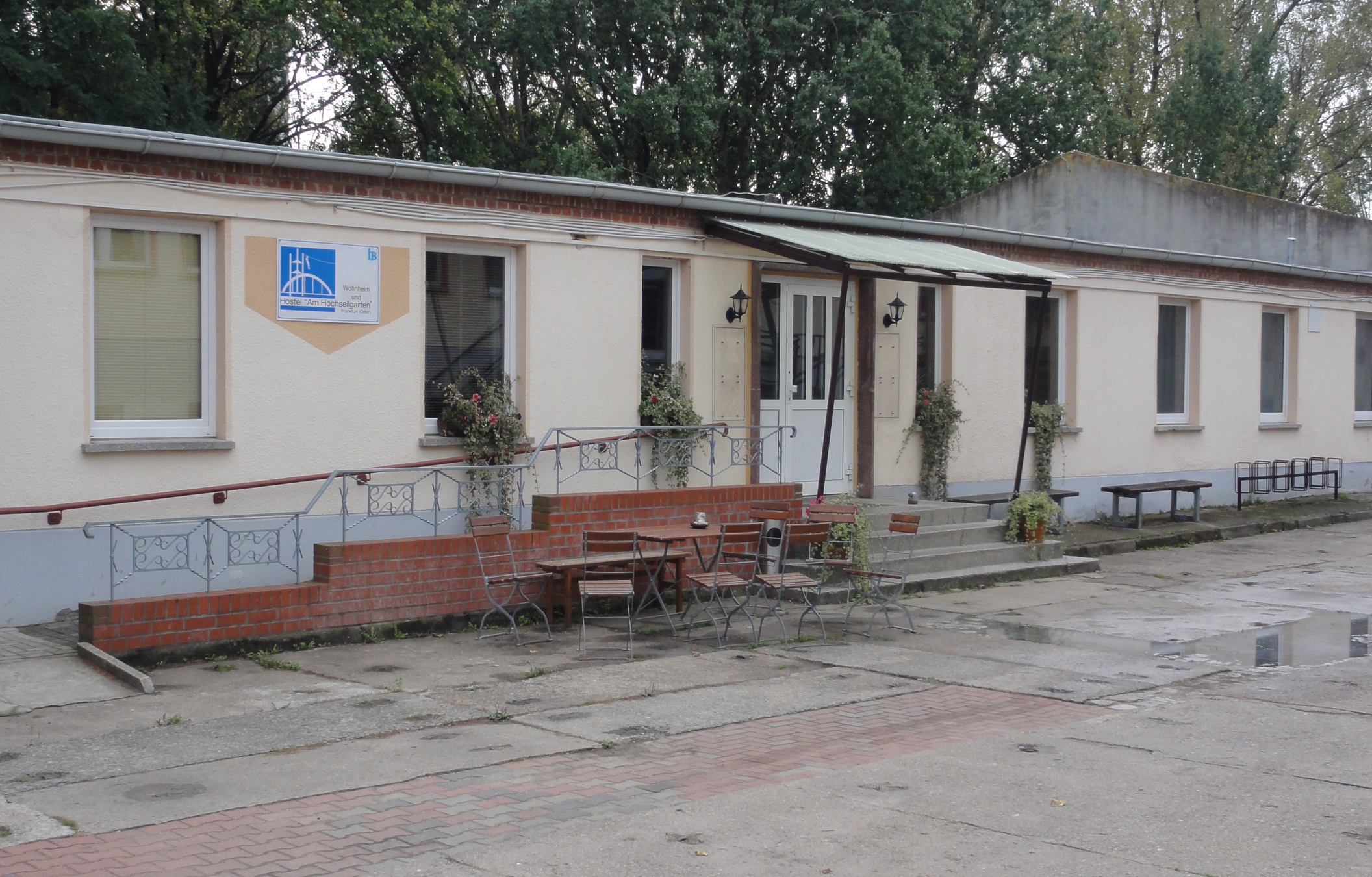 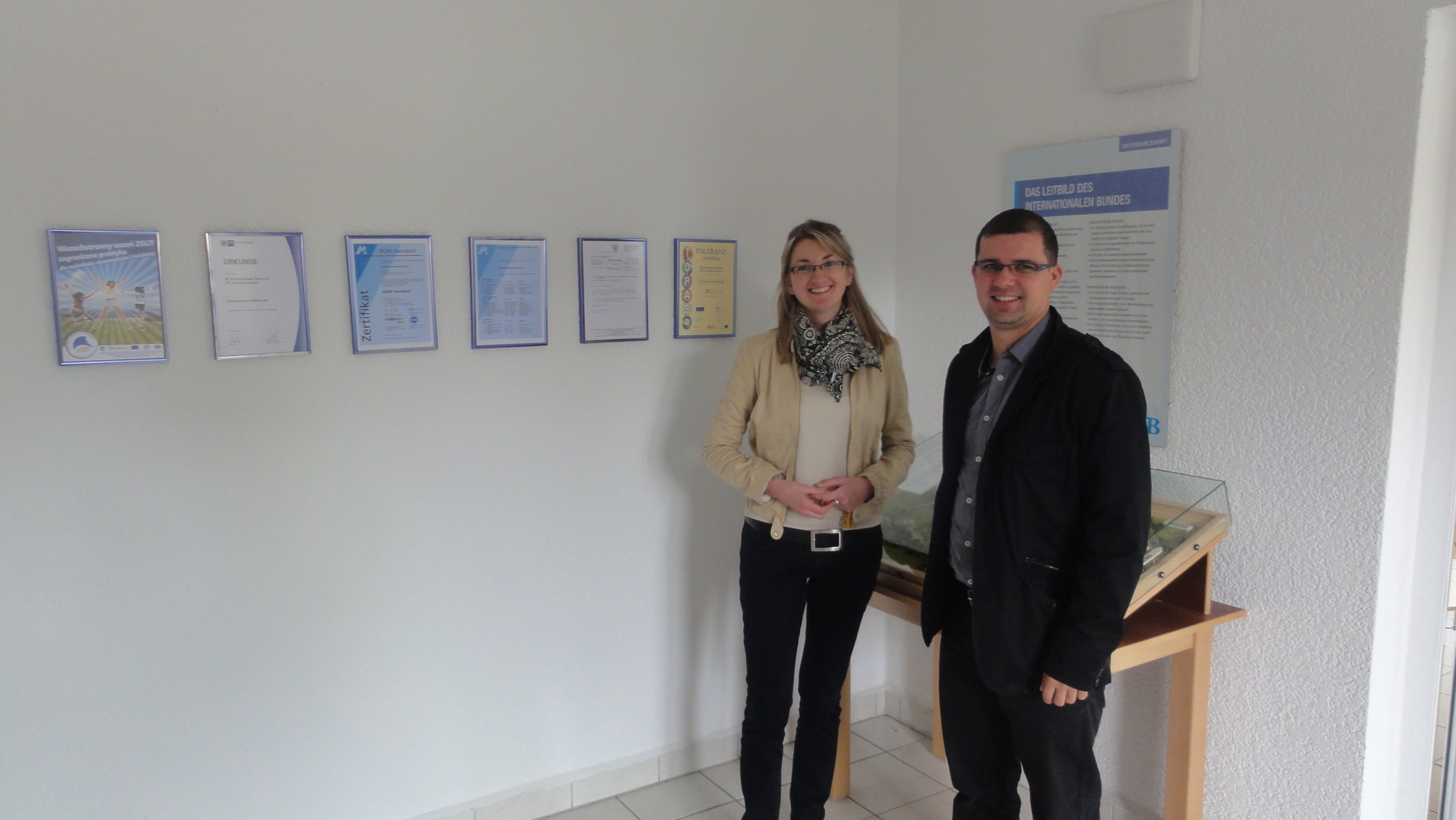 Rozrywka
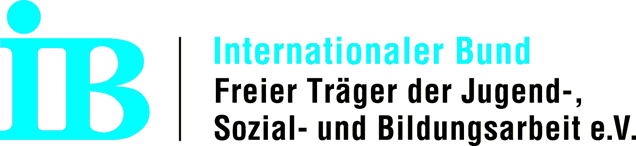 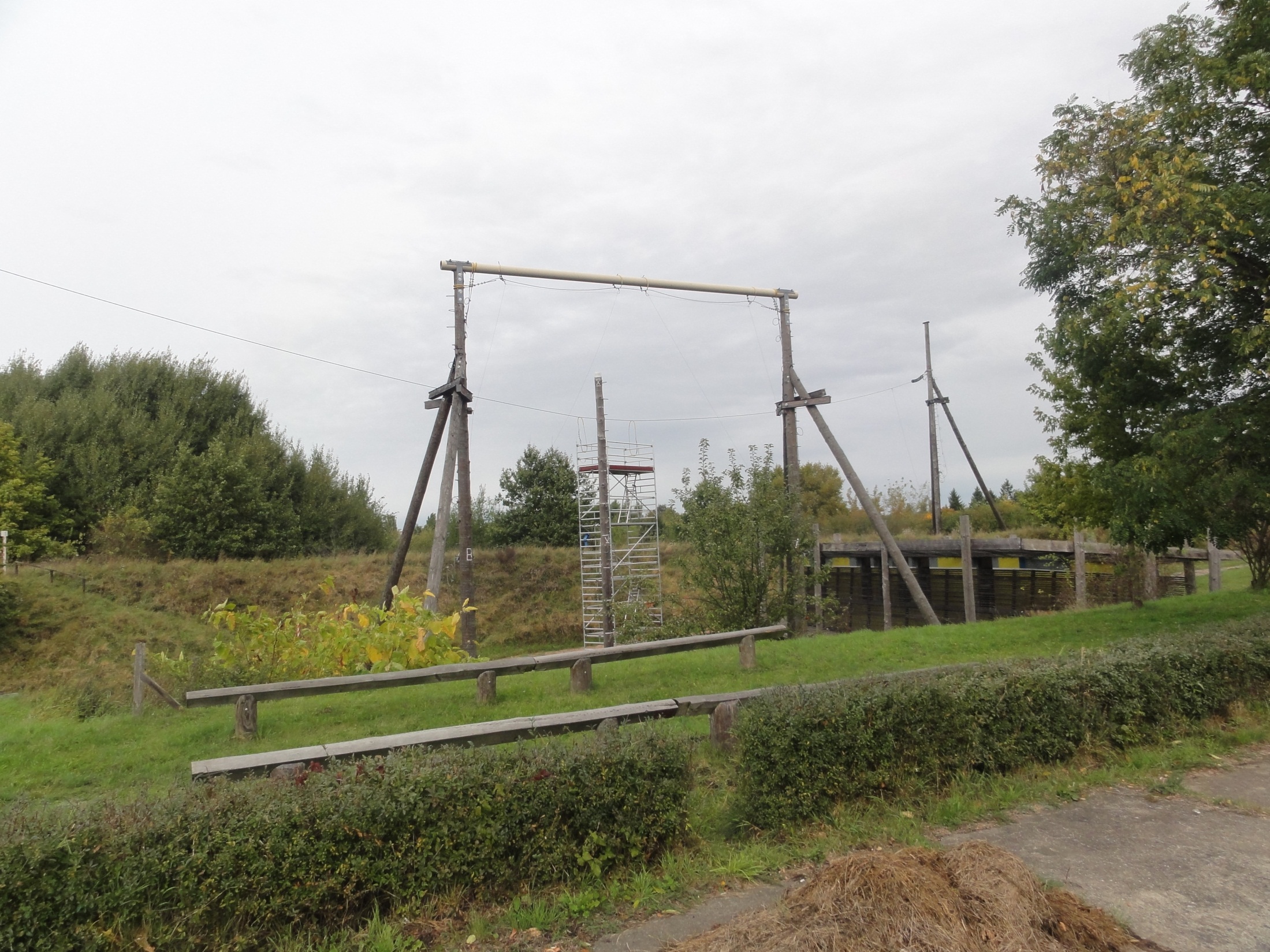 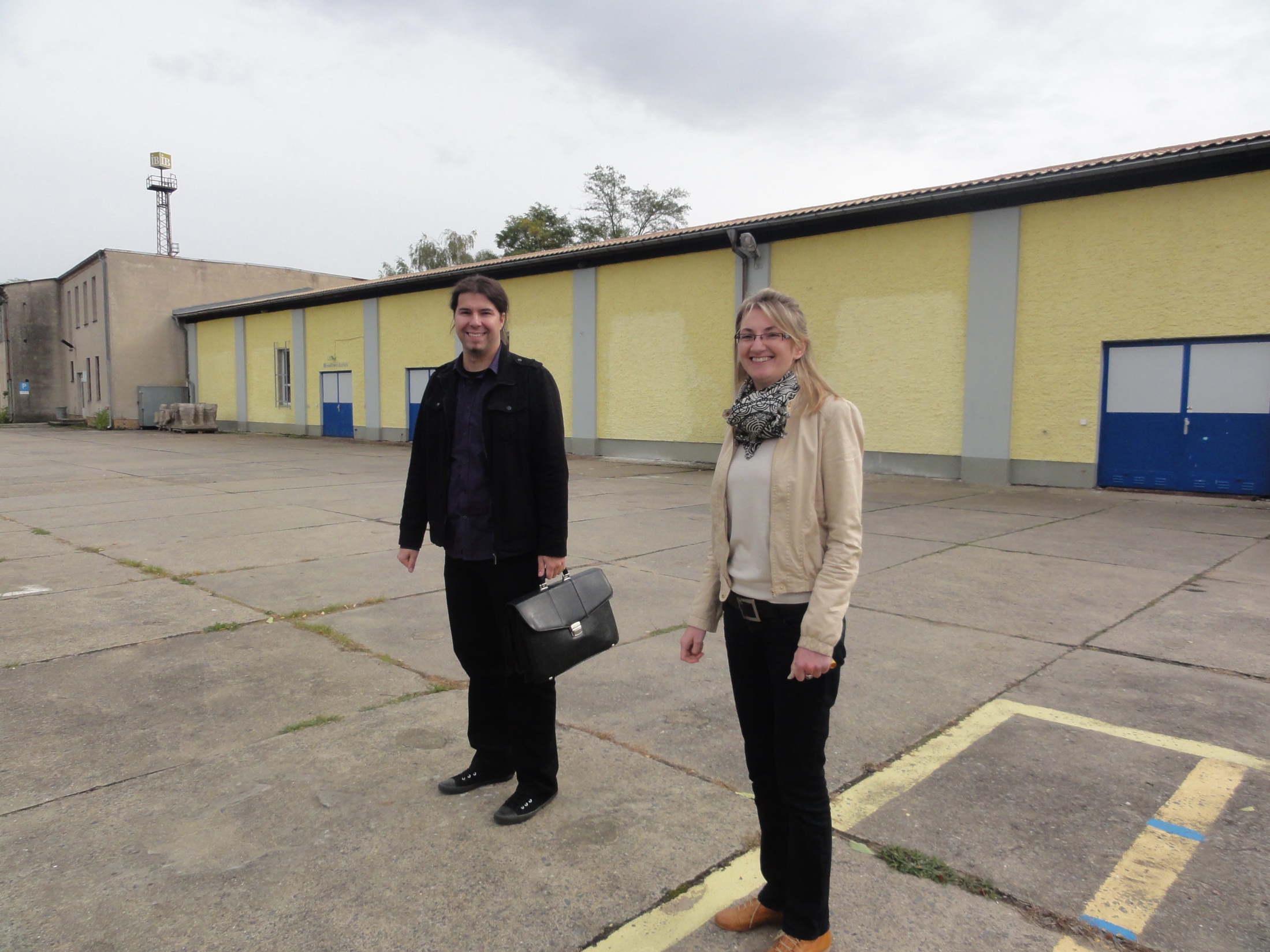 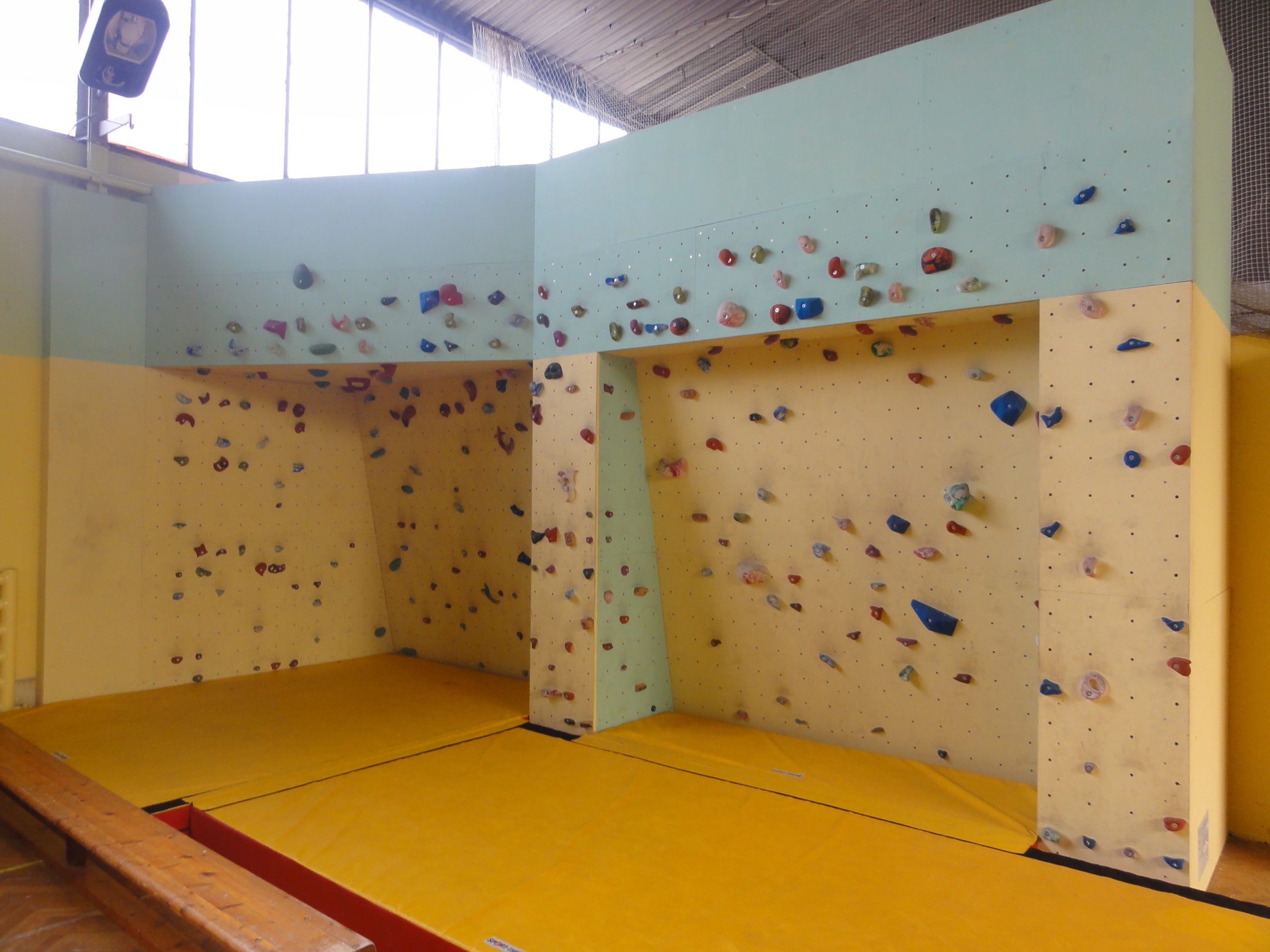 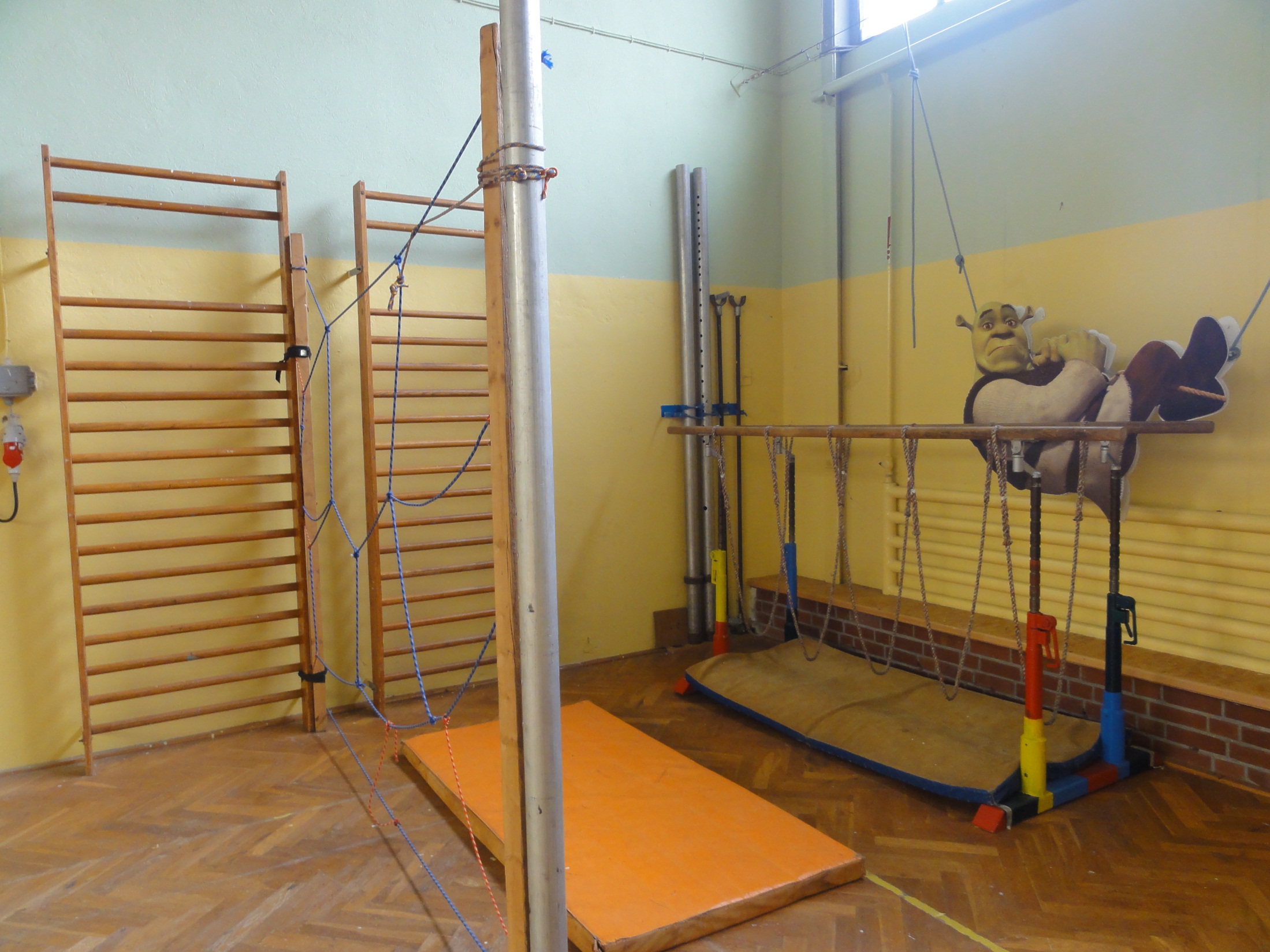 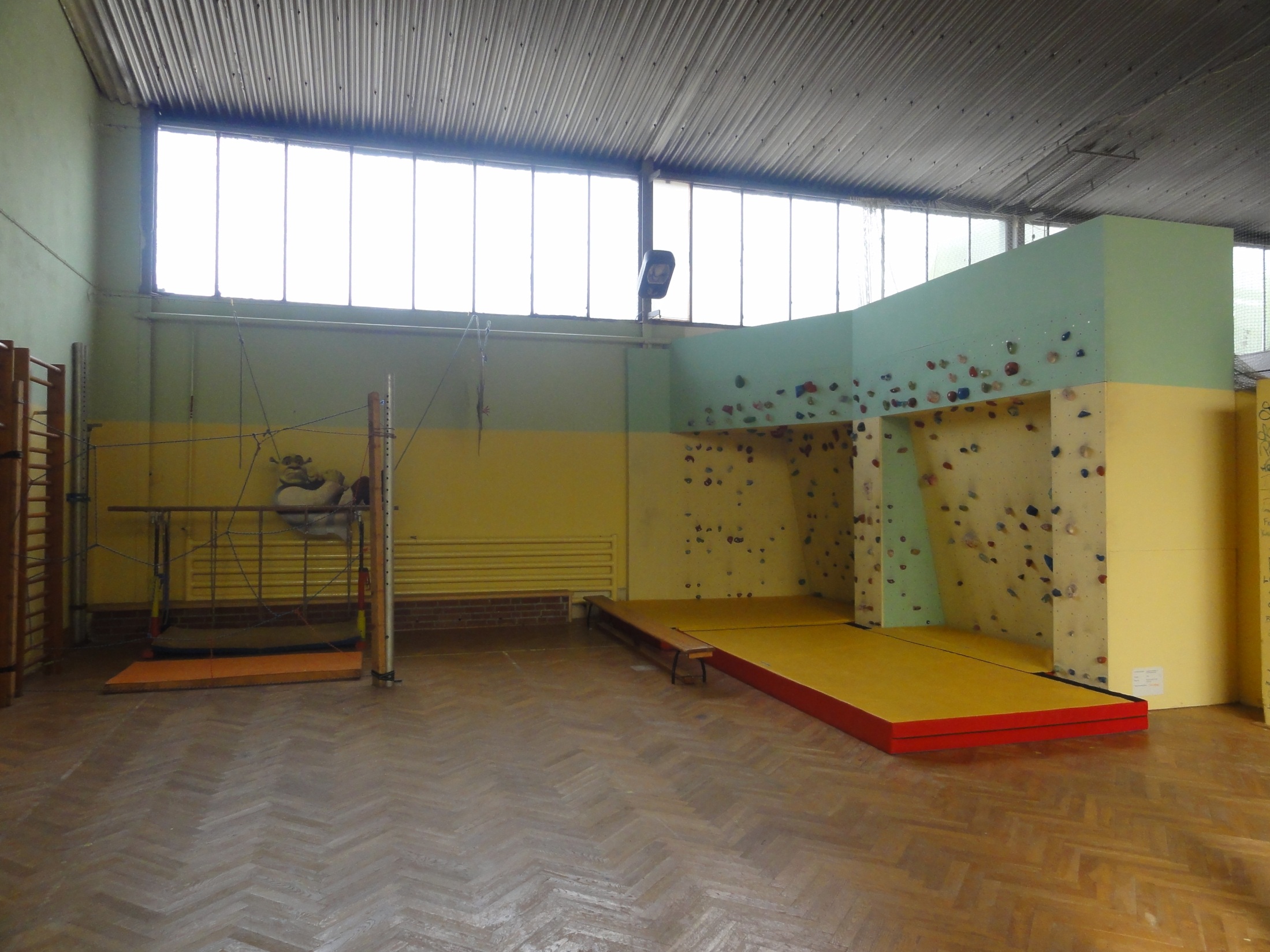 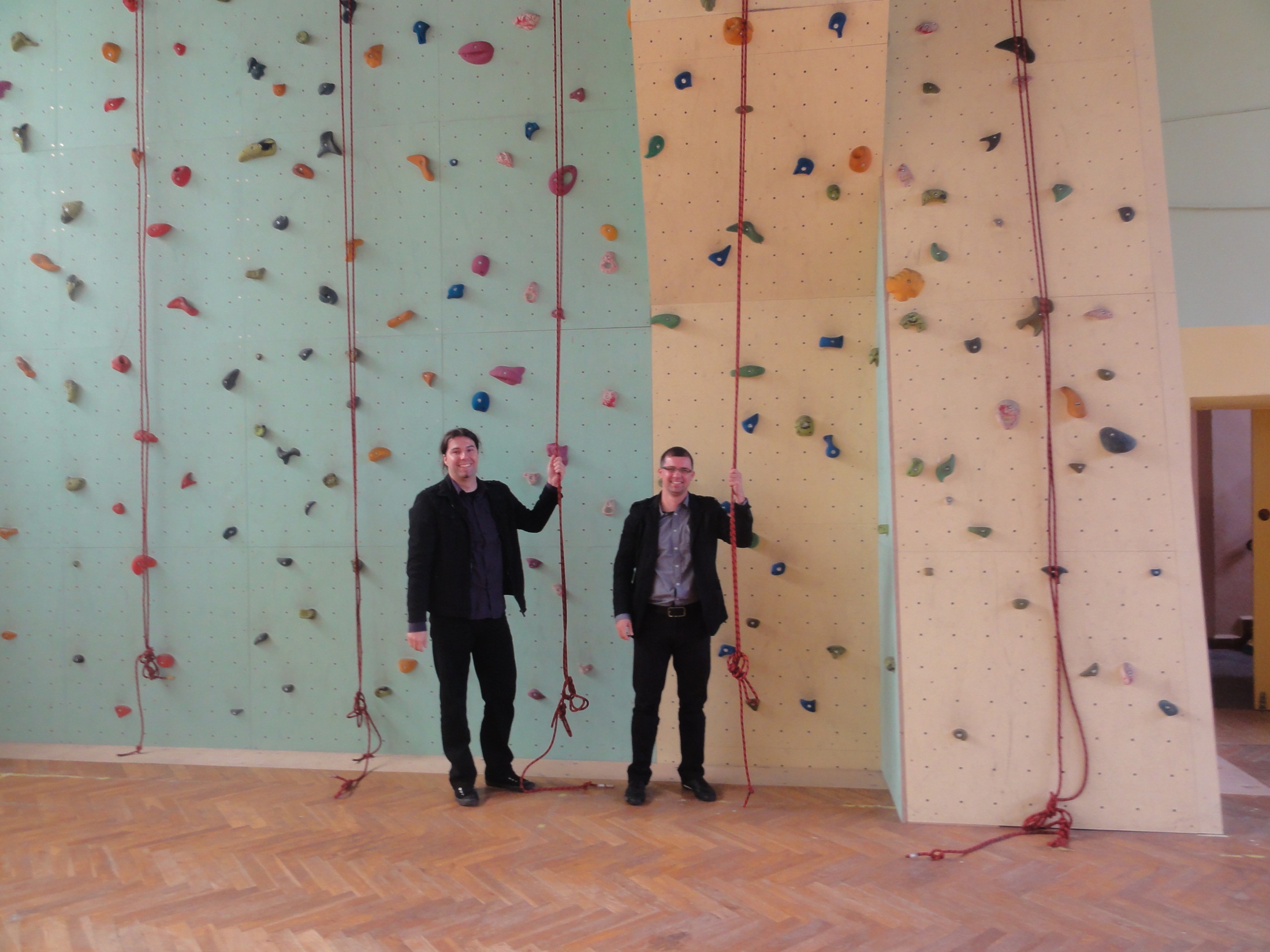 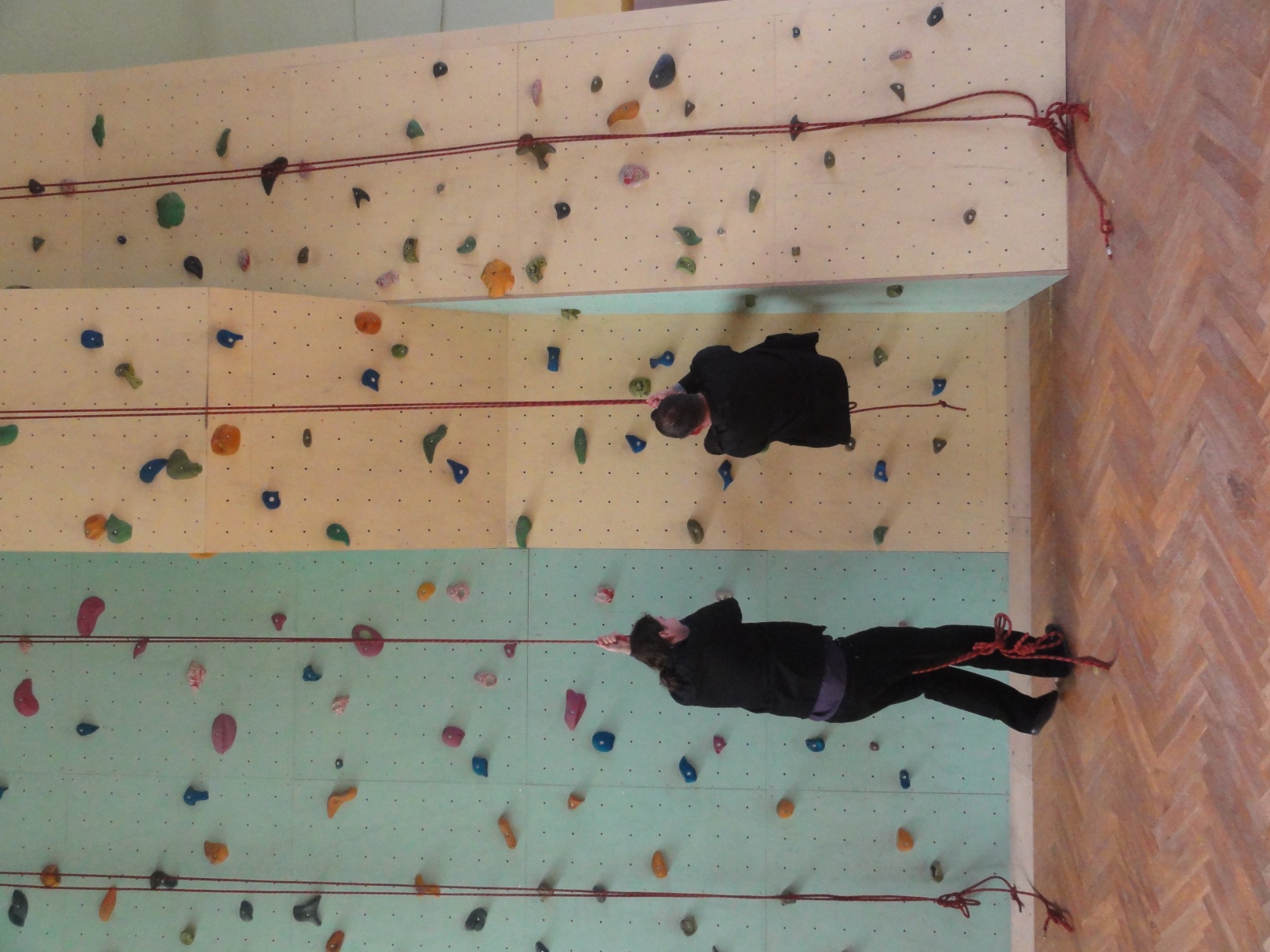 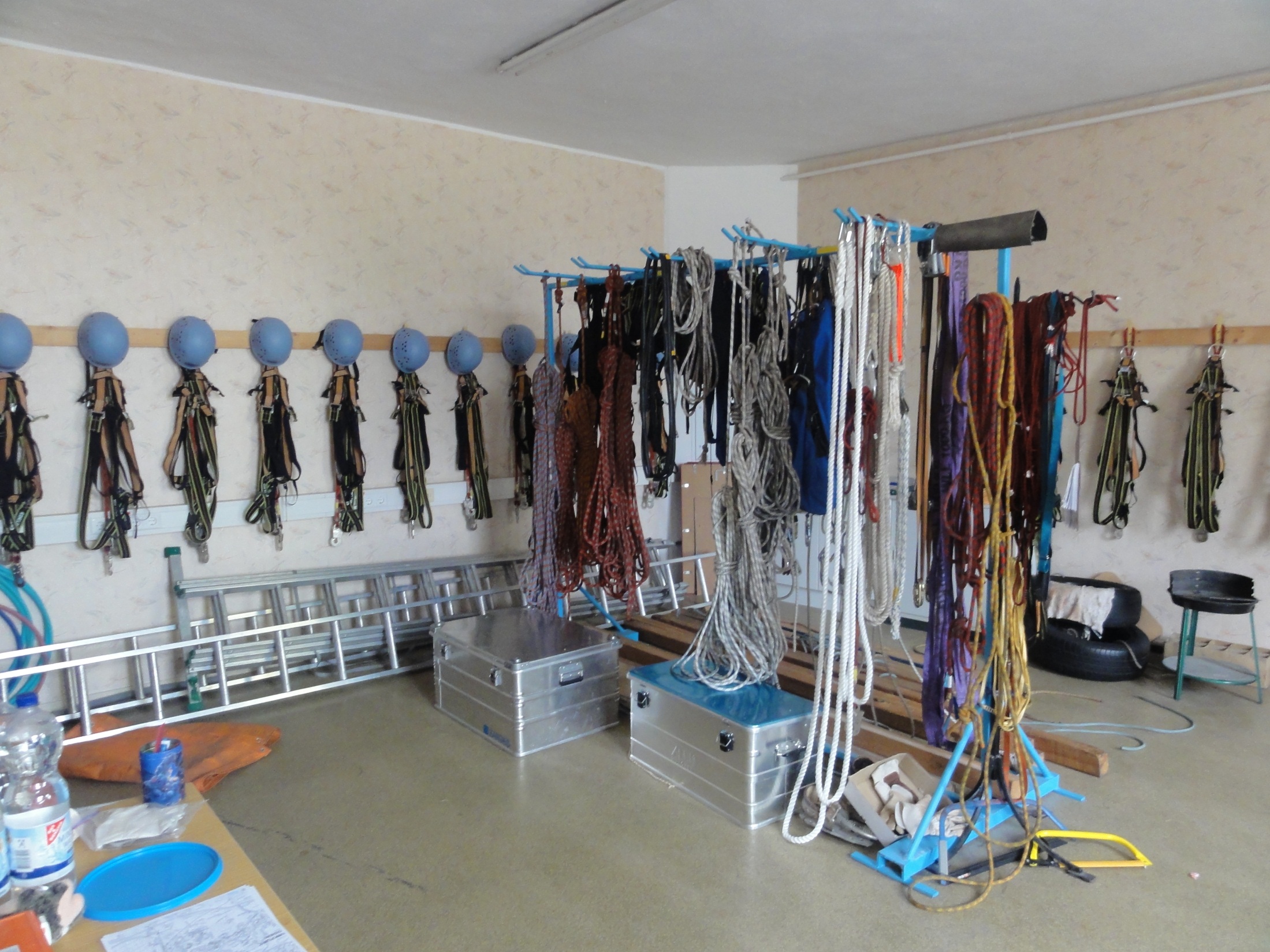 Zdjęcia wykonano w Ośrodku Szkoleniowym Internationaler Bund we Frankfurcie nad Odrą dzięki uprzejmości Pani Katarzyny Prystasz